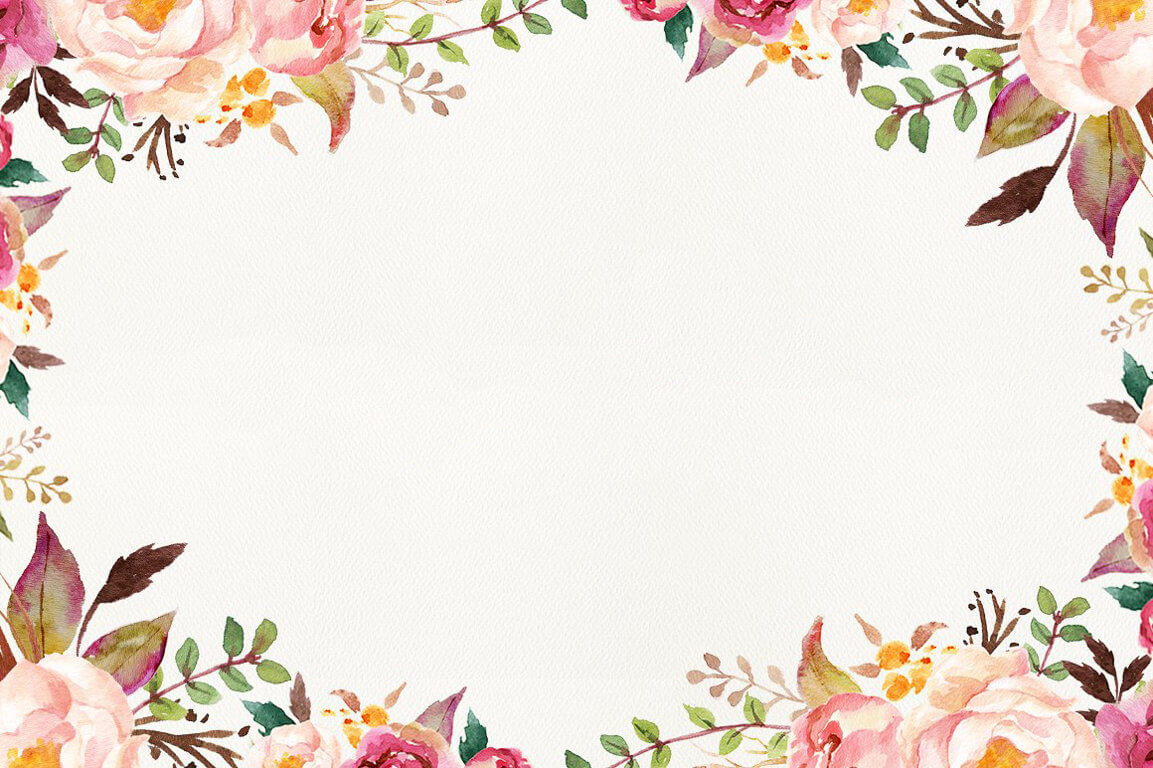 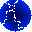 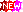 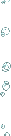 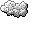 PHÒNG GIÁO DỤC VÀ ĐÀO TẠO QUẬN LONG BIÊN
TRƯỜNG MẦM NON GIANG BIÊN
Lĩnh vực phát triển ngôn ngữ
Thơ: Đôi mắt của em
Giáo viên : Nguyễn Thị Nhung
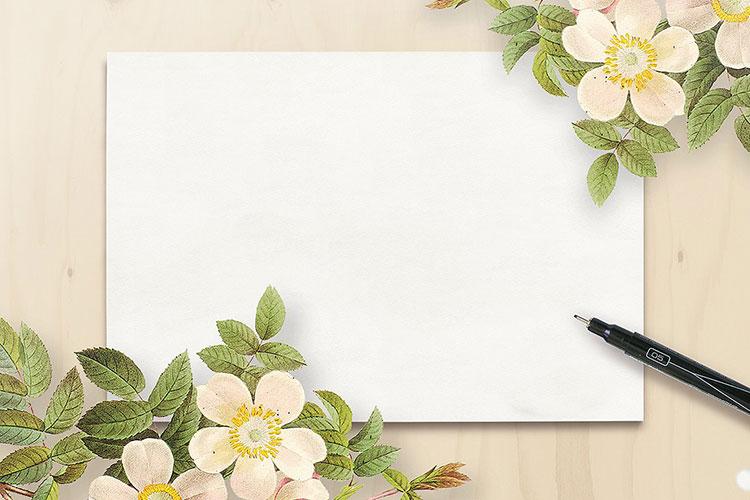 Hát bài: Cái mũi
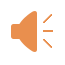 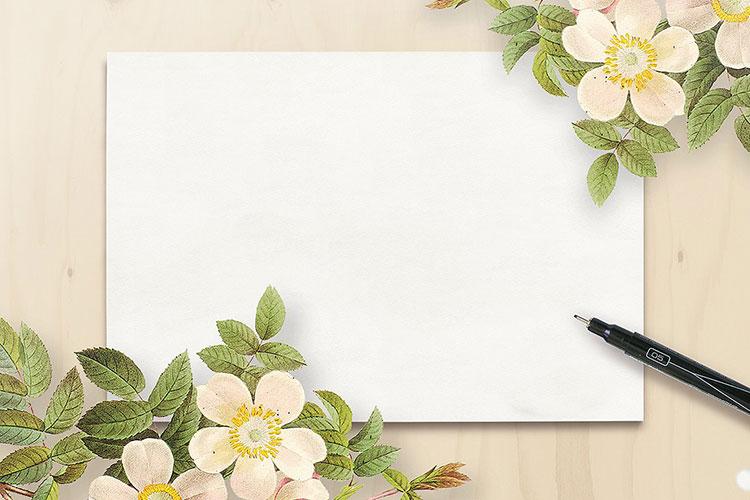 Nội dung
Thơ: Đôi mắt của em
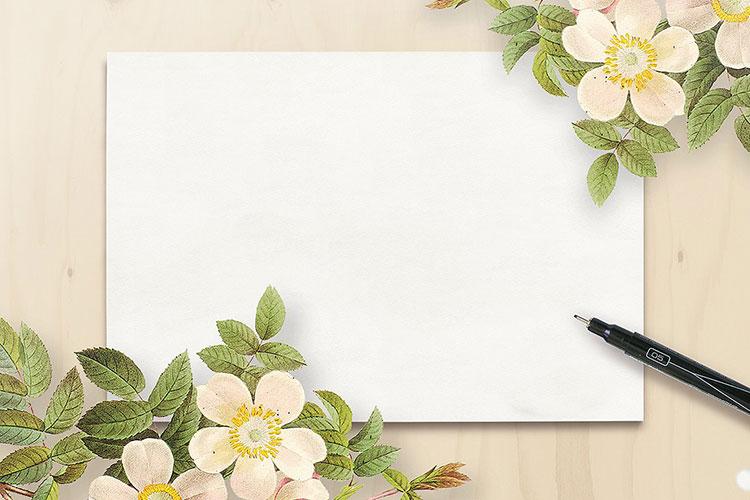 Cô đọc thơ lần 1
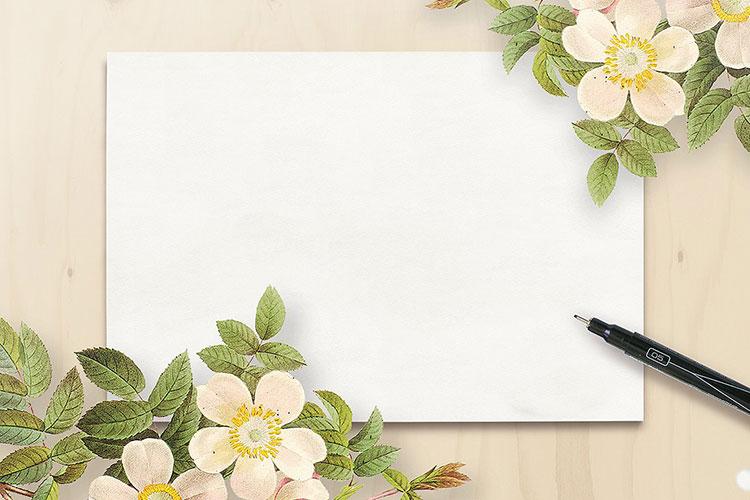 Cô đọc thơ lần 2: Qua hình ảnh
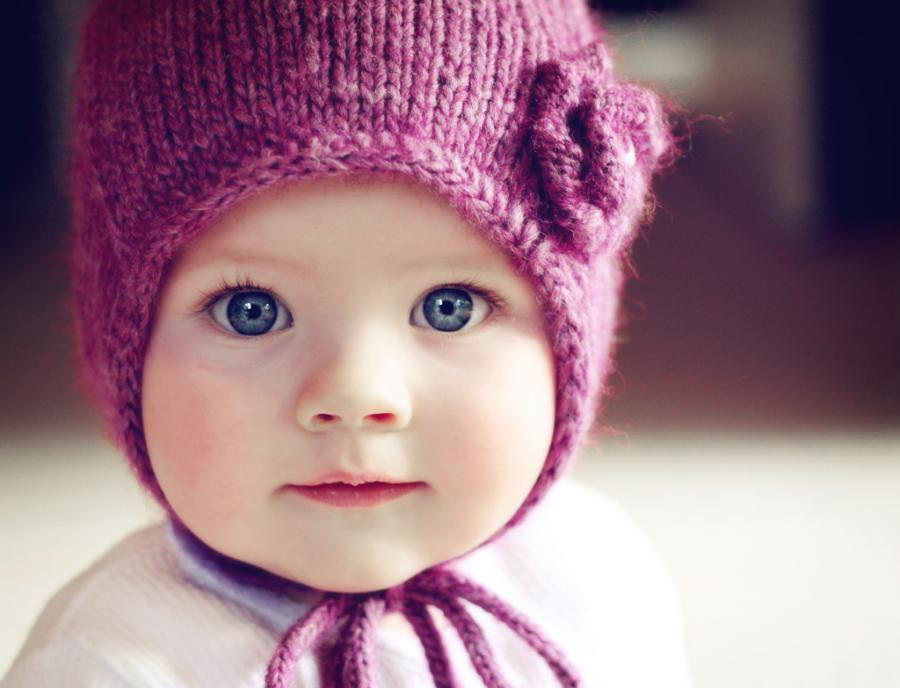 Đôi mắt xinh xinh
Đôi mắt tròn tròn
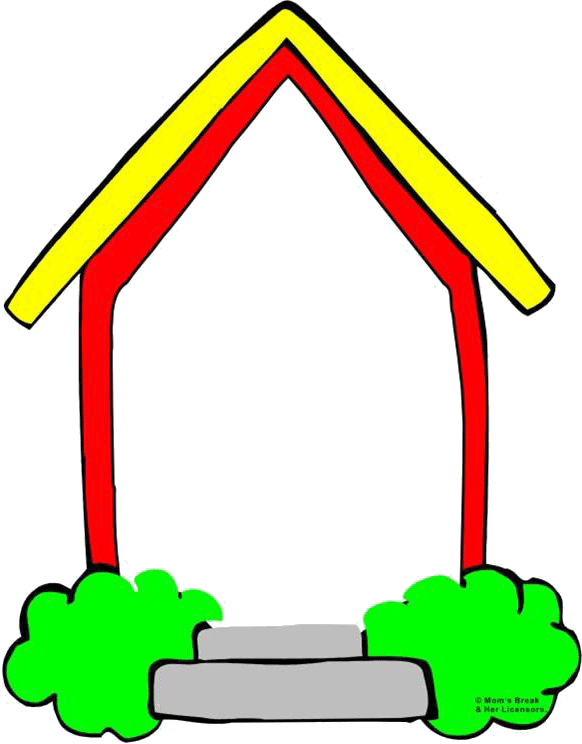 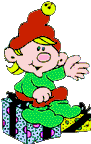 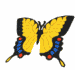 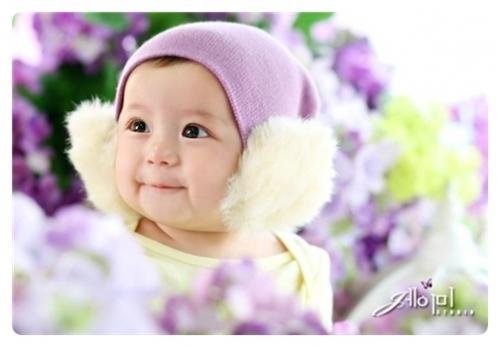 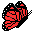 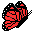 Giúp em nhìn thấy 
Mọi vật xung quanh
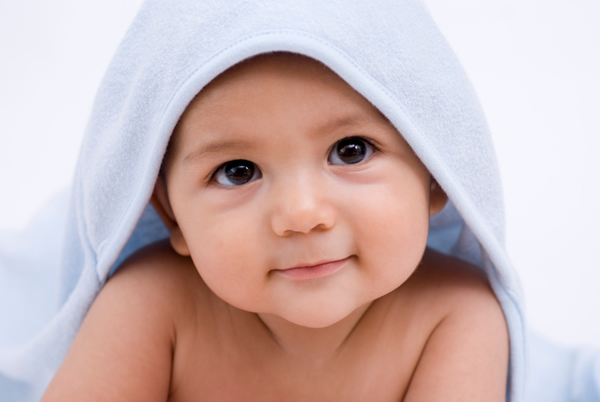 Em yêu em quý
Đôi mắt xinh xinh
Giữ cho đôi mắt 
Ngày càng sáng hơn
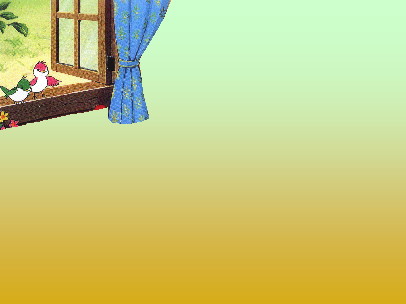 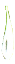 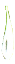 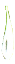 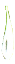 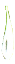 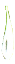 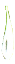 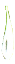 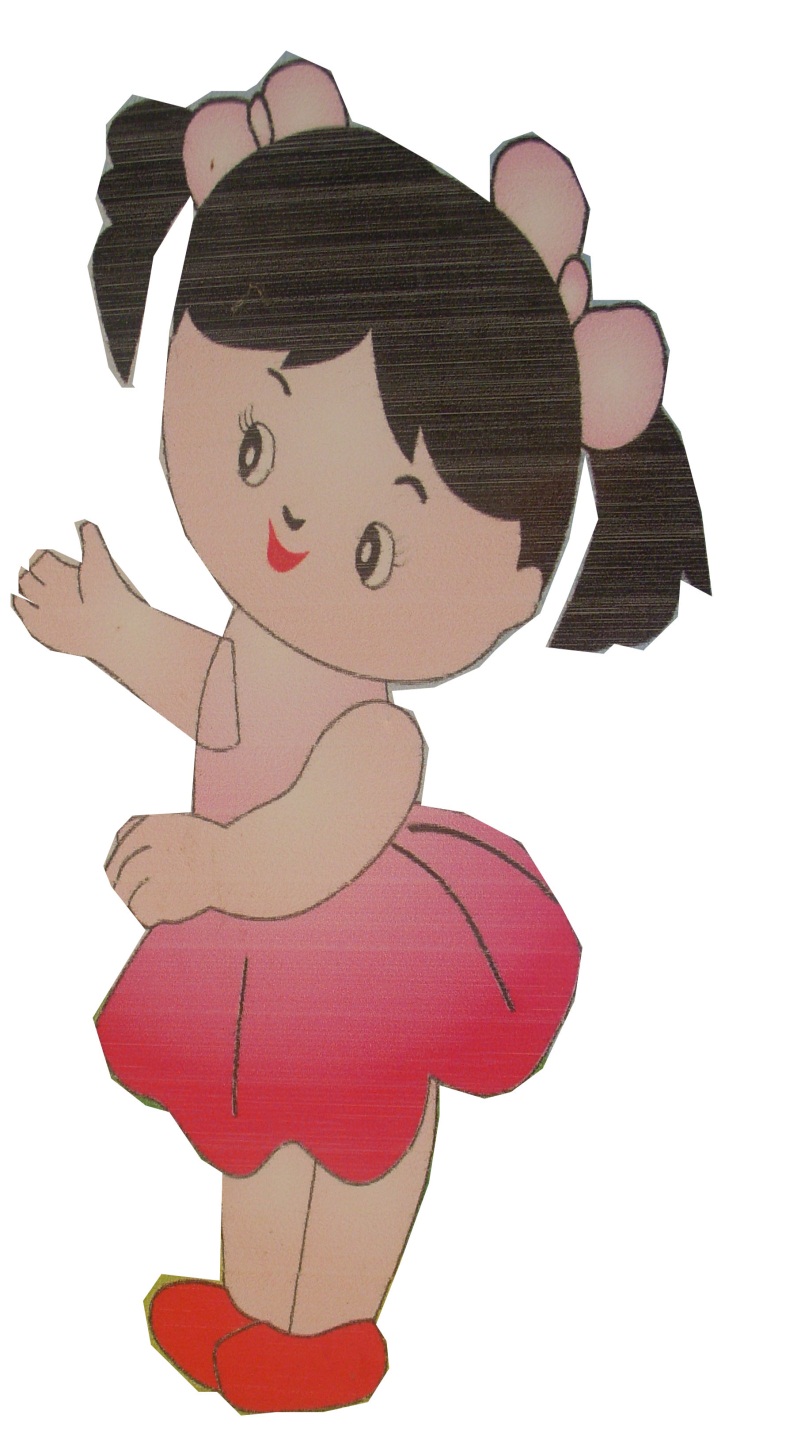 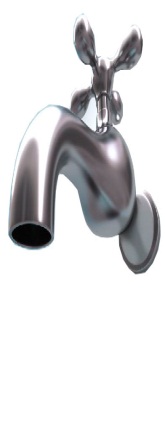 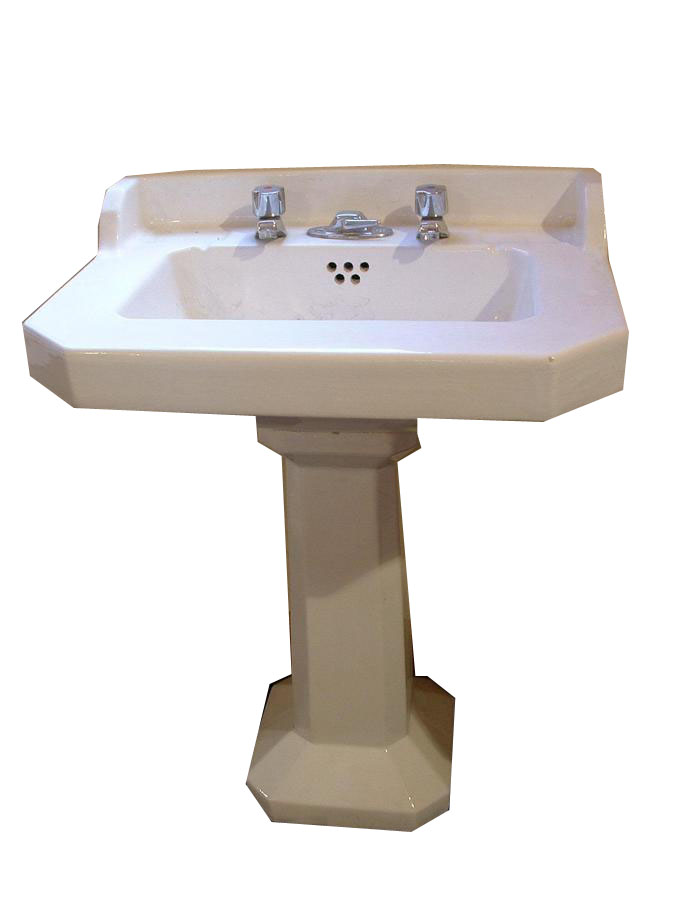 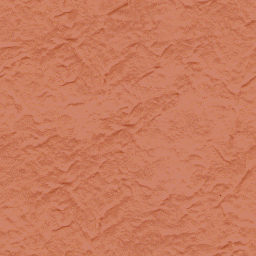 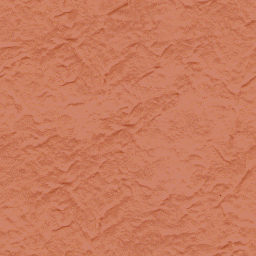 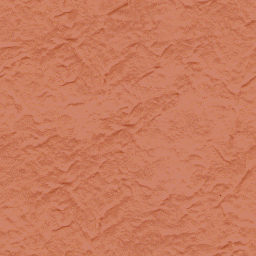 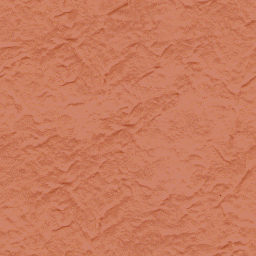 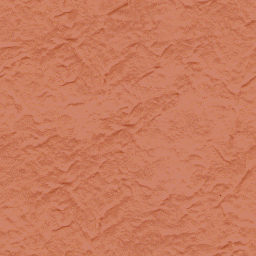 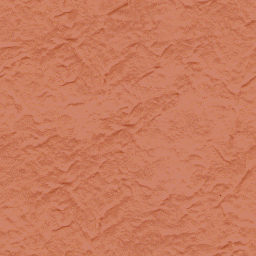 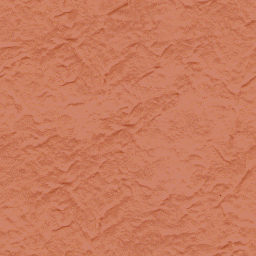 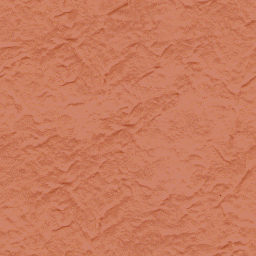 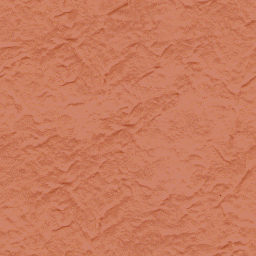 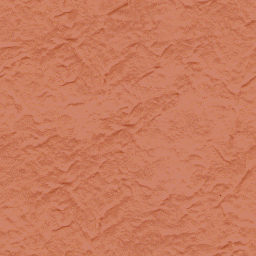 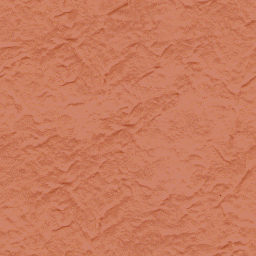 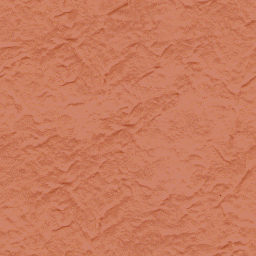 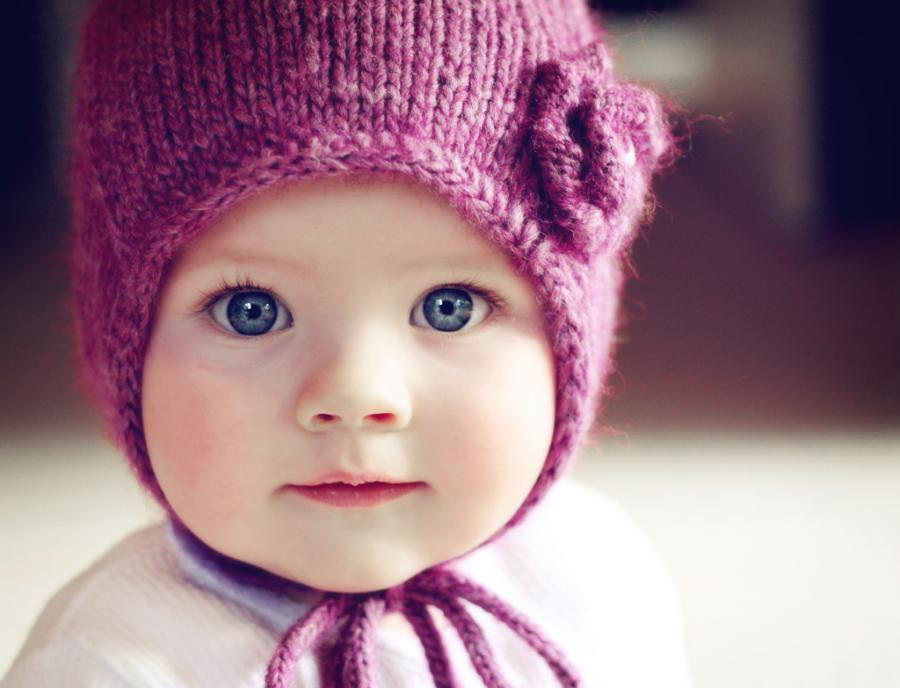 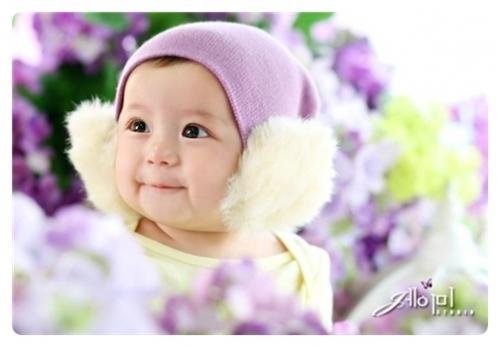 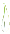 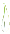 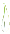 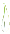 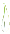 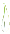 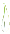 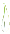 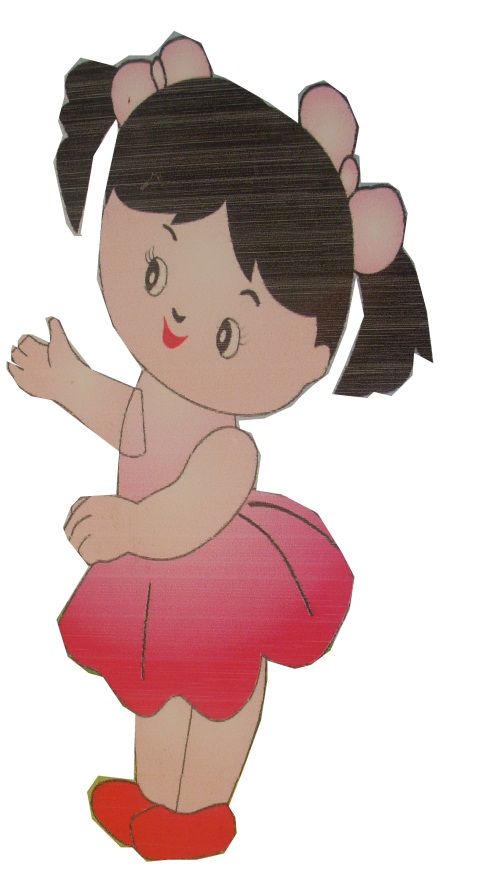 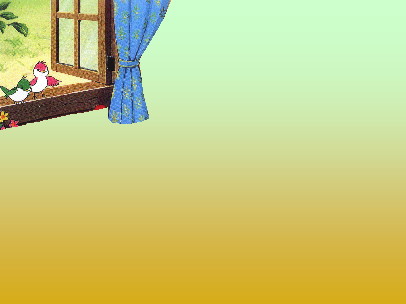 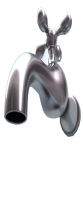 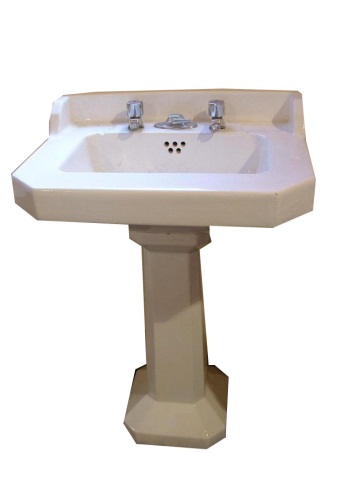 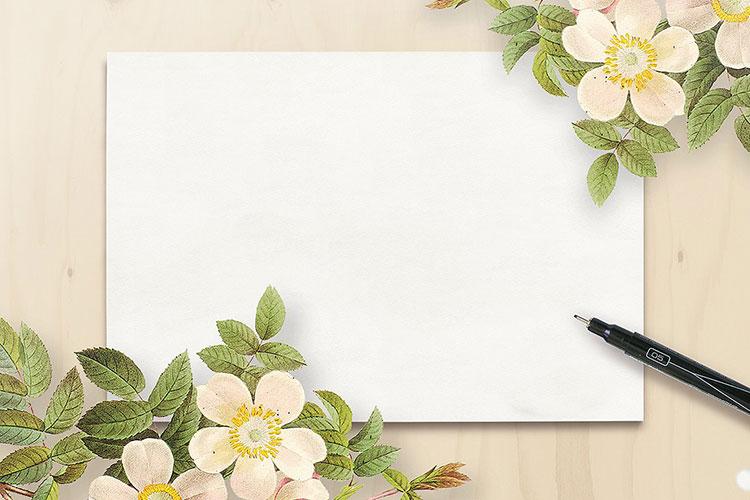 Đàm thọai trích dẫn
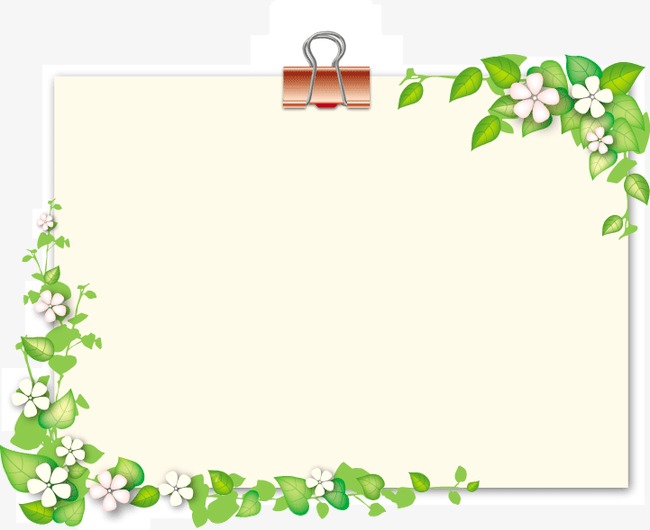 -Tên bài thơ và tác giả?
- Bài thơ nói về bộ phận gì trên cơ thể ?
Tác giả đã miêu tả đôi 
mắt như thế nào ?
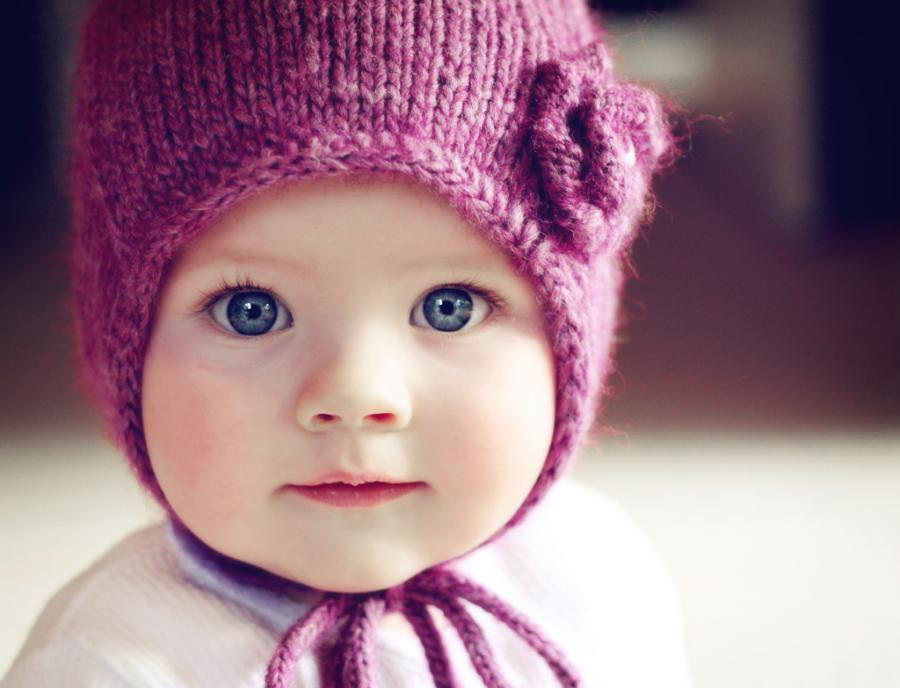 Đôi mắt xinh xinh
Đôi mắt tròn tròn
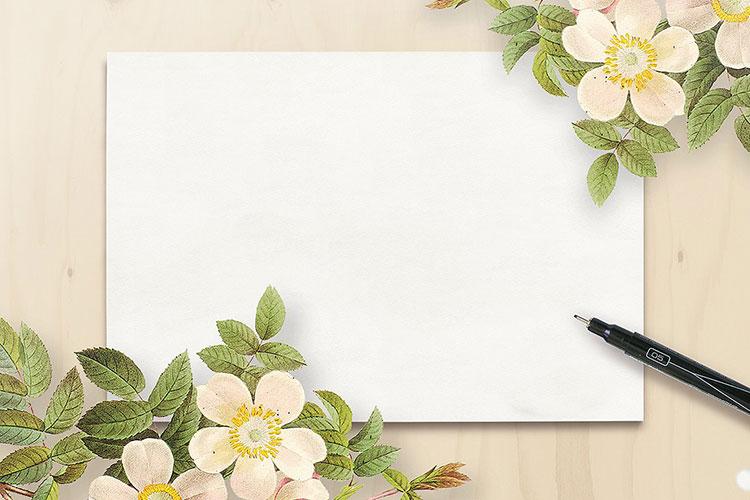 Giảng từ khó:
Xinh xinh
Tròn tròn
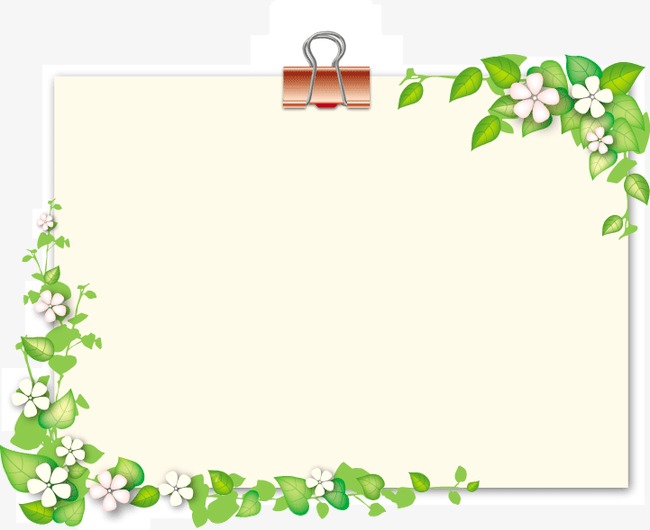 Đôi mắt đã giúp gì cho bé ?
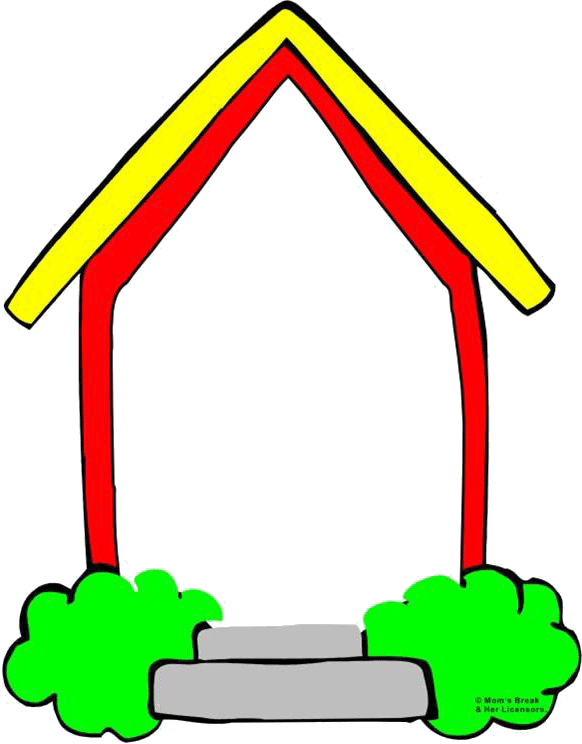 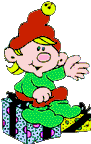 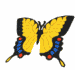 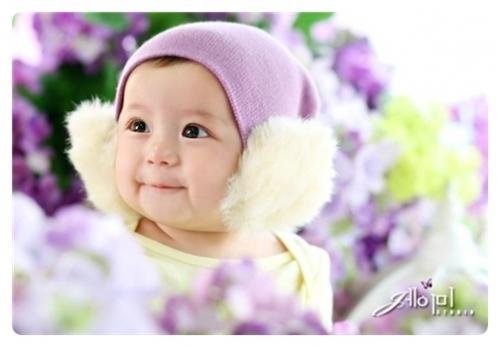 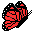 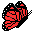 Giúp em nhìn thấy 
Mọi vật xung quanh
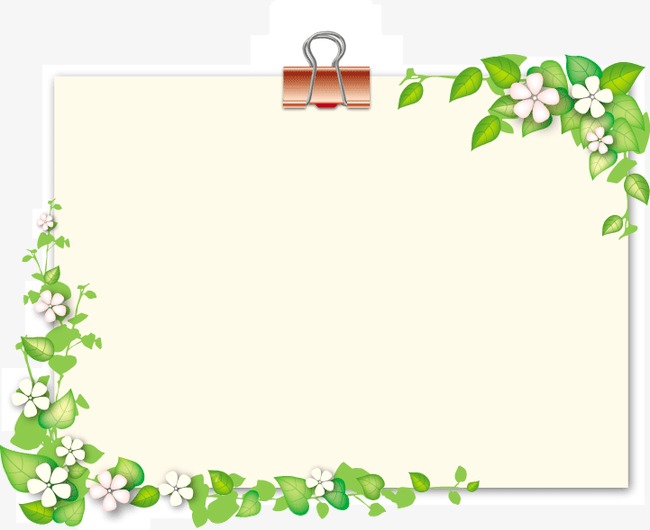 - Tình cảm của bạn nhỏ đối với đôi mắt của mình?
- Để cho đôi mắt luôn khỏe và sáng hơn bạn nhỏ đã làm gì ?
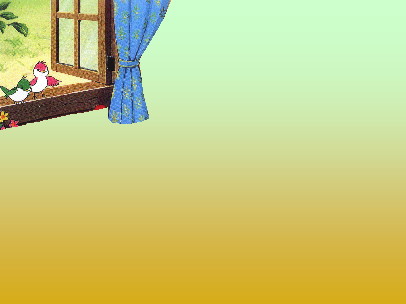 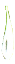 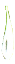 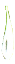 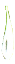 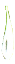 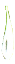 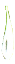 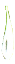 Đôi mắt của chúng mình rất là xinh và  quan trọng nó giúp chúng mình nhìn thấy mọi vật xung quanh vì vậy chúng mình phải giữ gìn đôi mắt sạch sẽ.
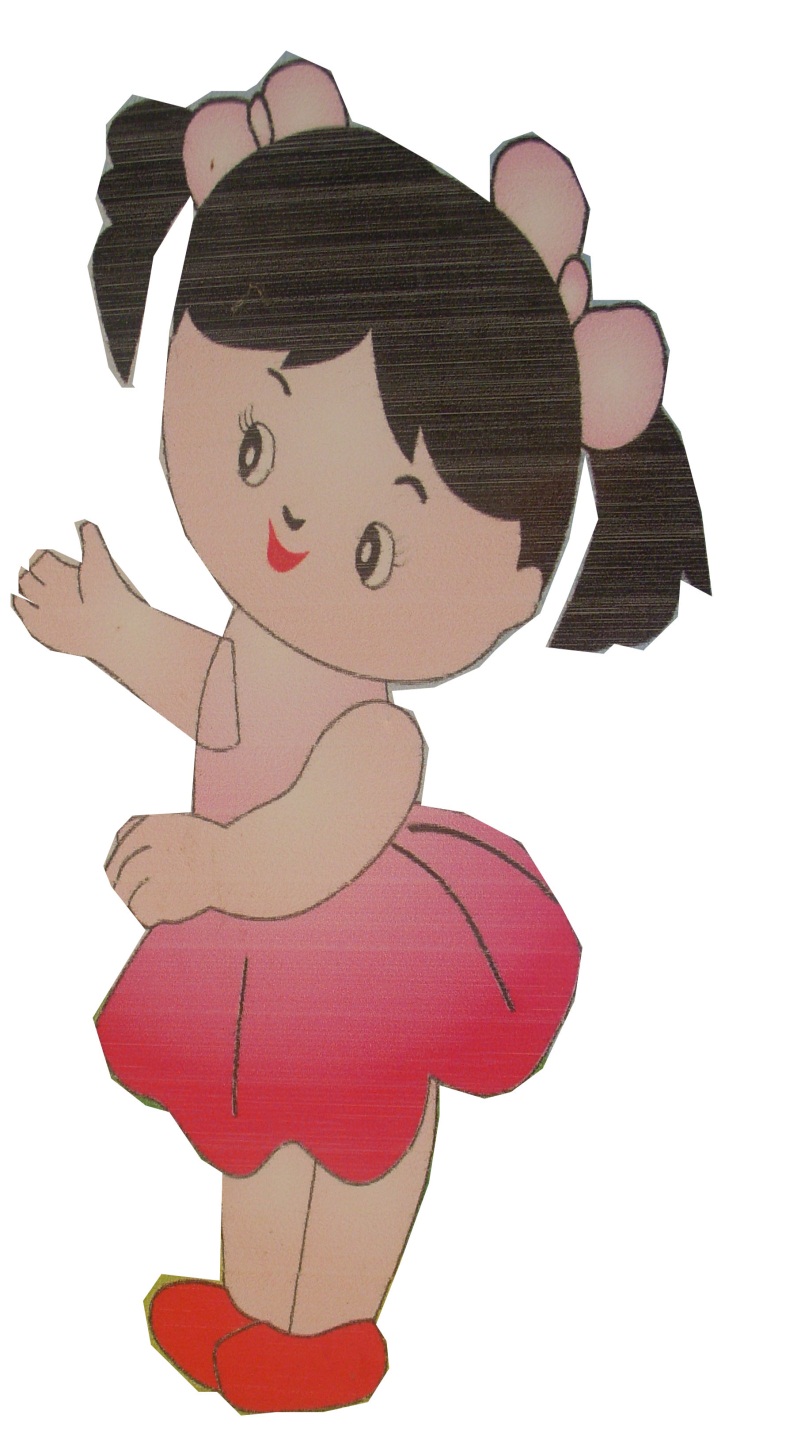 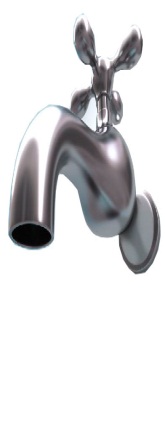 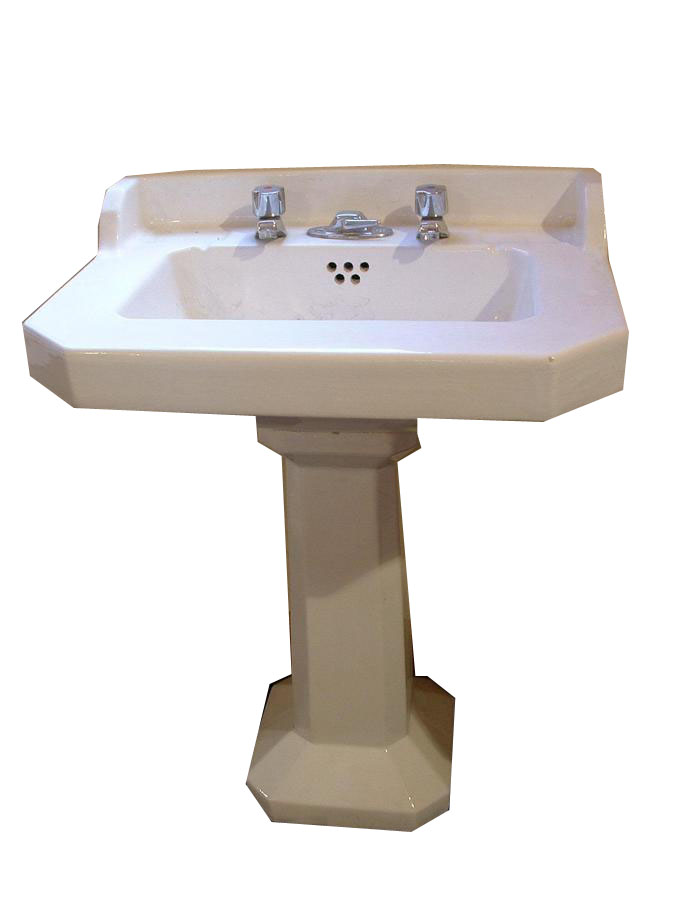 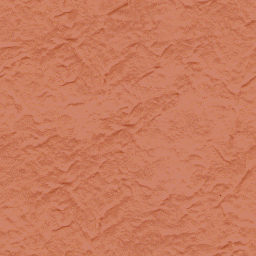 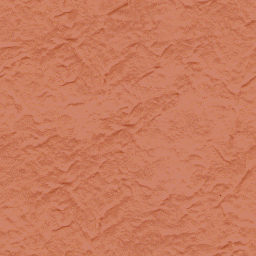 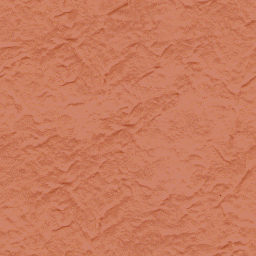 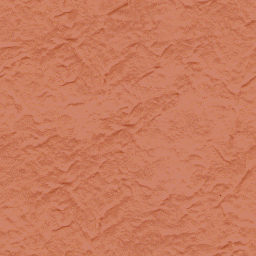 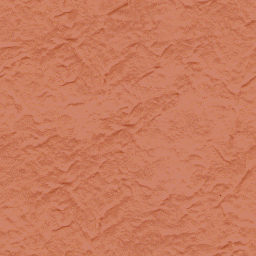 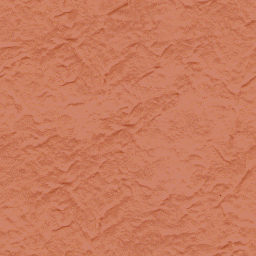 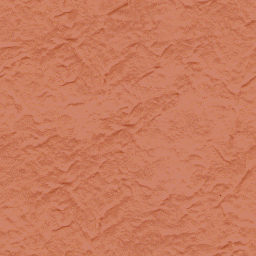 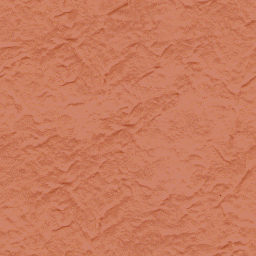 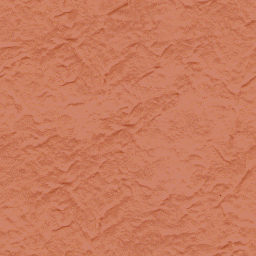 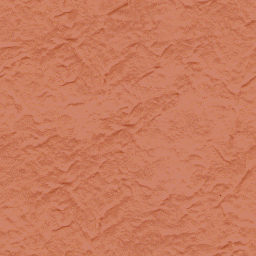 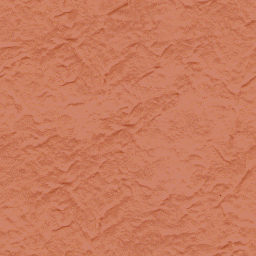 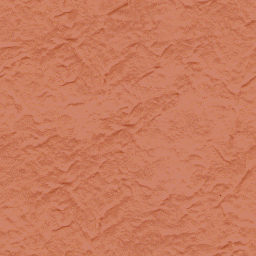 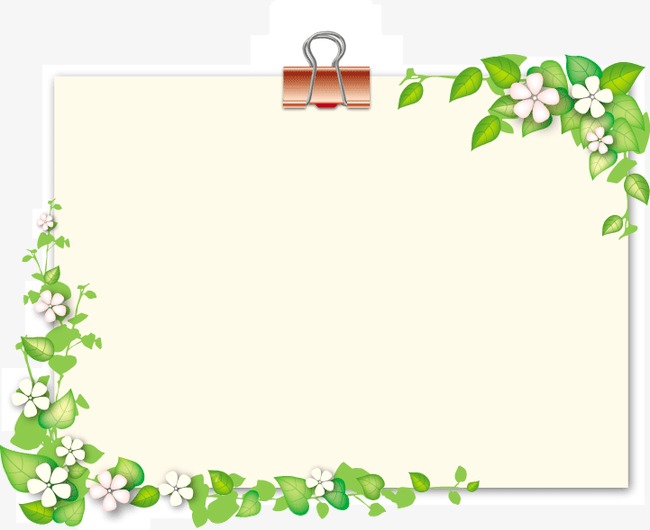 Dạy trẻ đọc thơ
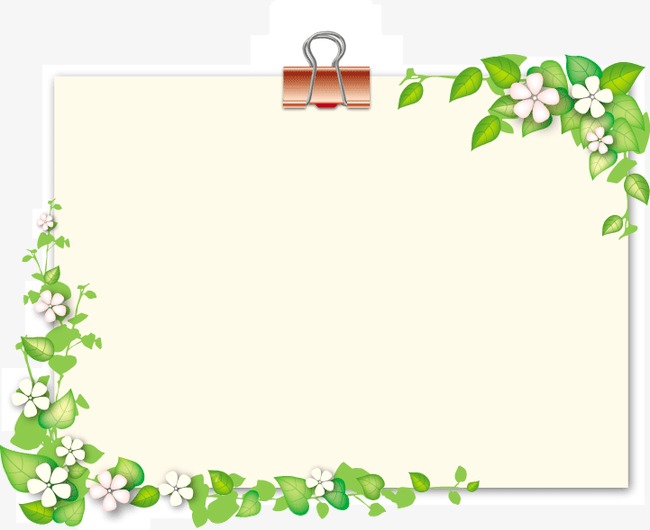 Các con vừa đọc bài thơ gì? Của tác giả nào?
- Để có đôi mắt sáng phải làm gì? Khi bị bụi bay vào mắt phải làm gì?
Khi bị bệnh đau mắt các con phải đi đâu nhỉ?
 Sáng ngủ dậy các con phải rửa mặt bằng khăn sạch. Khi chơi đồ chơi xong phải rửa tay sạch để bụi không theo tay vào mắt.Khi bị bụi bay vào mắt các con không được dụi mắt mà phải nhờ người lớn giúp đỡ. Và khi bị đau mắt các con được bố mẹ đưa đi bác sỹ thì các con phải ngoan làm theo sự hướng dẫn của bác sỹ !
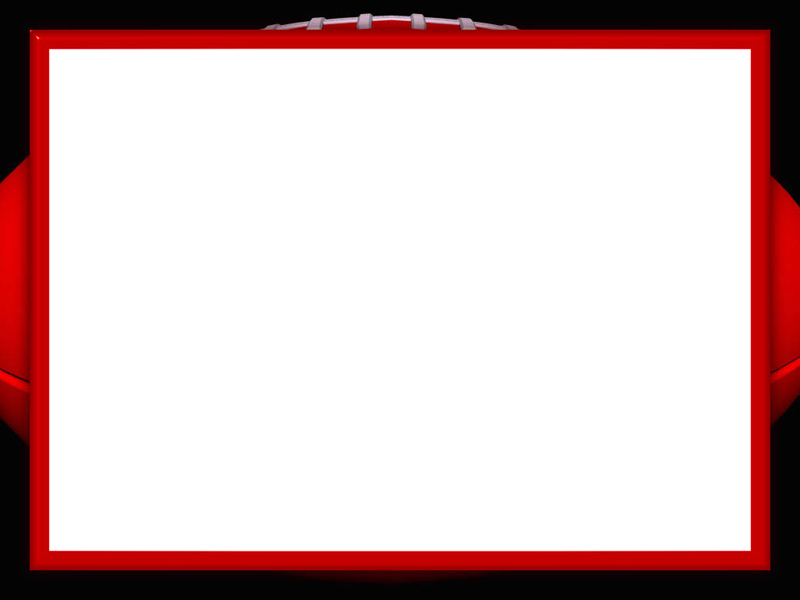 Tạm biệt các bé.
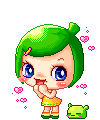 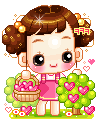